Manual för uppladdning av GeoSuite-projekt till 
BGA Branschens Geotekniska Arkiv

Innehåll:
1. Kontrollera förutsättningar -  GeoSuite version 2.0.31*) eller senare
2. Skapa ett särskilt leveransprojekt för BGA (rekommenderas)
3. Definiera projektets enda plankoordinatsystem
4. Fyll i GeoSuite-projektets egenskaper/metadata
5. Ladda upp till BGA
6. (Automatisk publicering av WMS-tjänst)
*) Fr o m mars 2014 byter Vianova versionsnumrering. Nästa version efter 2.0.31 = första version 2014 kommer att heta ”14.0”. (under 2015 kommer versioner att heta 15.* etc)
1. Kontrollera förutsättningar -  du måste ha GeoSuite version 2.0.31 eller senare (14.0 etc)
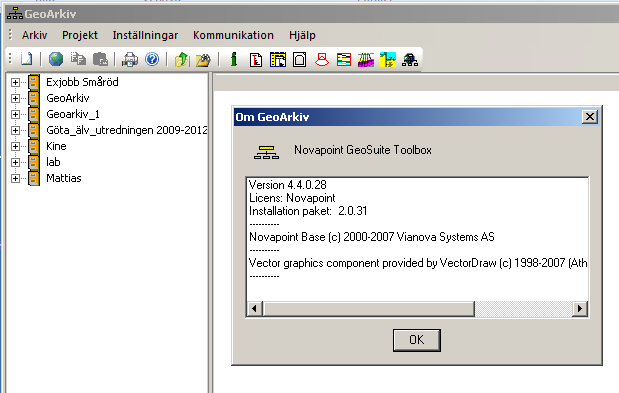 I GeoArkiv/Inställningar/Inställningsfil skall det bl a se ut så här:
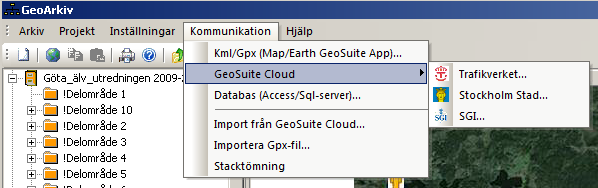 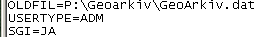 2. Skapa ett särskilt leveransprojekt*) för BGA – inte nödvändigt med detta rekommenderas
Exempel från SGI: I GÄU Göta älvutredningen finns ett GeoSuite-projekt för vart och ett av de elva delområdena. Projekten innehåller inte bara SGI-beställda (U***) borrhål utan även andra. Särskilda BGA leveransprojekt skapades därför med en kopia av endast U***-borrhål.
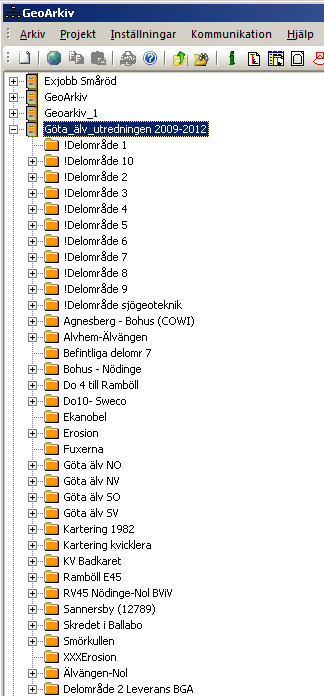 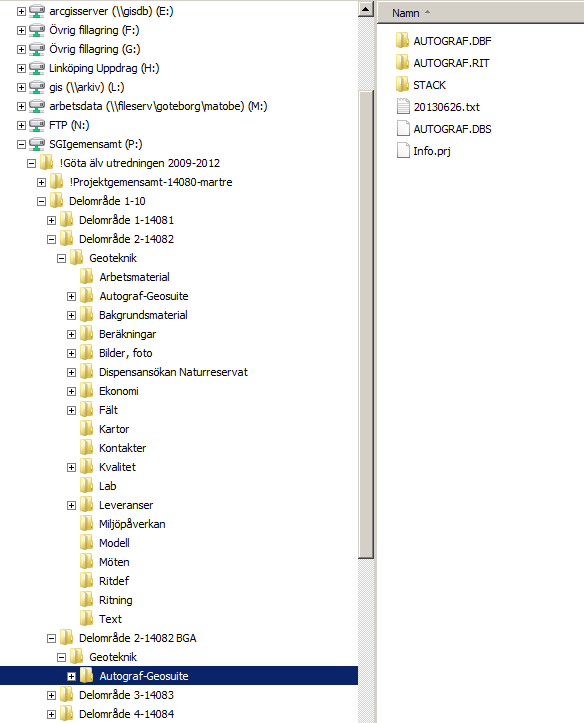 *) Det går inte att i version 2.0.31 eller 14.0 att bara göra ett URVAL av vissa borrhål och direkt ladda upp dessa till BGA.  Önskemålet är dock framfört till Vianova.

En eget GeoSuite-projekt måste skapas (sen kan man välja att behålla detta eller radera detta efter uppladdningen till BGA…)
Kopia: Leverans BGA
Ett nytt projekt (under ett Geoarkiv) i GeoSuite skapas så här: 
a. I det aktuella Geoarkivet, högerklicka eller välj Projekt/Nytt projekt
b. Fyll i Projektuppgifter och peka ut/skapa en plats på disken för projektadressen
c. (Projektadressen fylls automatiskt i med AUTOGRAF.DBF etc kataloger)
a.
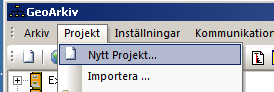 c.
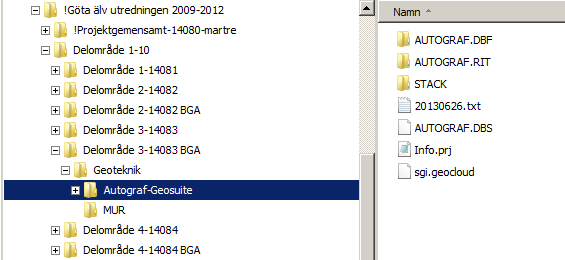 b.
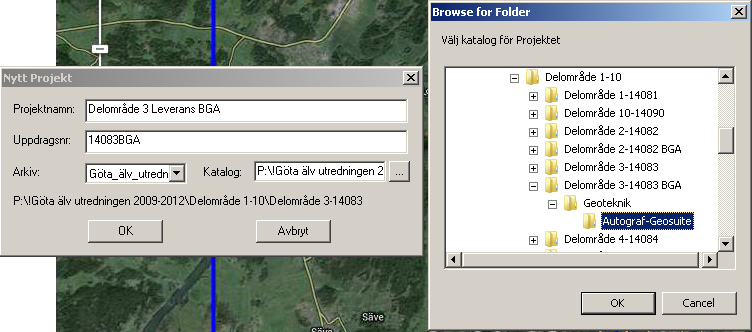 Peka ut läge för GeoSuite-filer
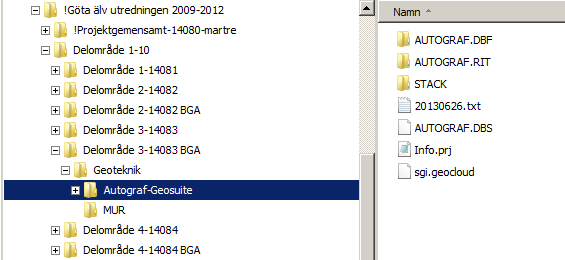 d. Kopiera in urval från ’originalprojekt’ till leveransprojektet:
d.
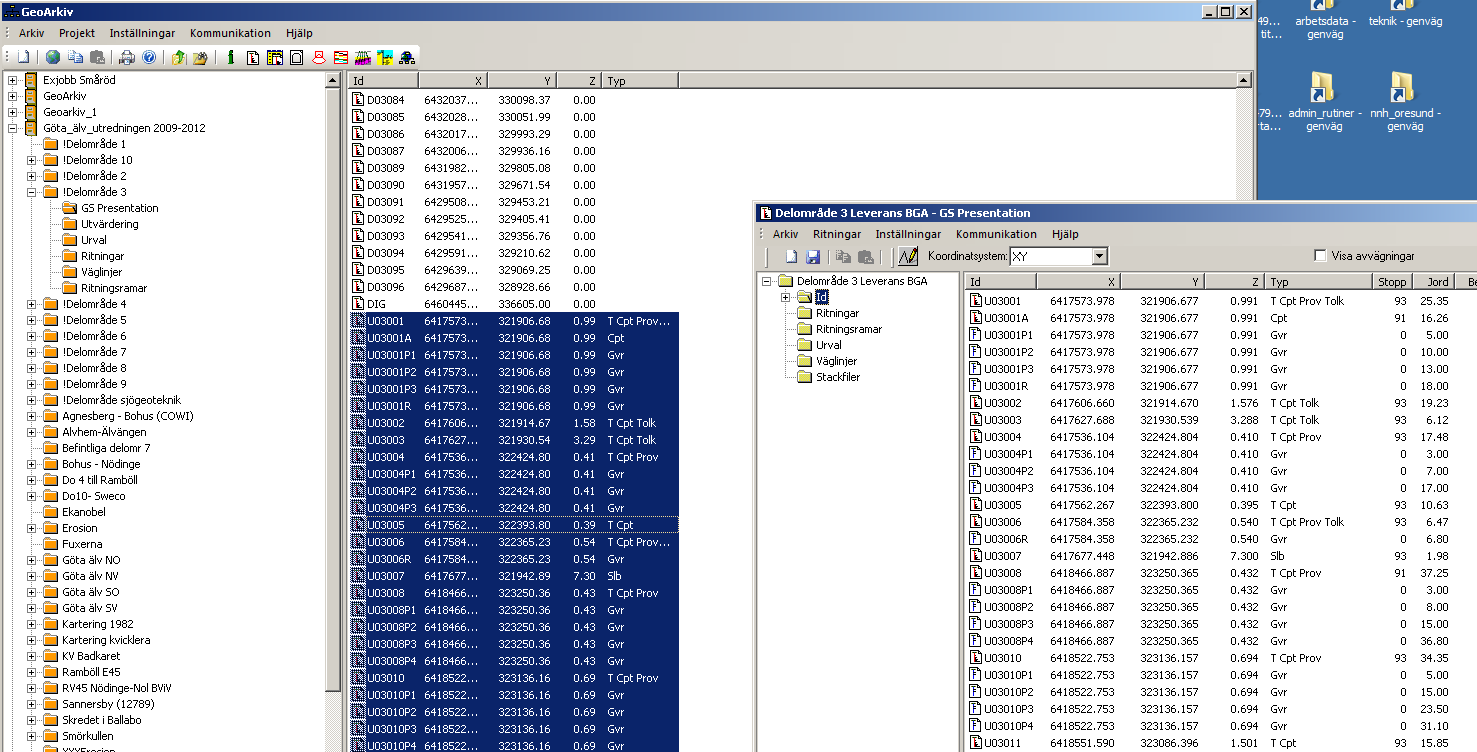 Urval av original i GS Arkiv, dra och släpp till Leveransprojekt i GS Presentation
3. Definiera projektets enda plankoordinatsystem
Det får bara vara ett plankoordinatsystem i projektet. Välj i droplisten.
Om känt, välj höjdkoordinatsystem i droplisten  (se specialfall för varierande/odefinierat/okänt höjdkoordinatsystem på sid 7)
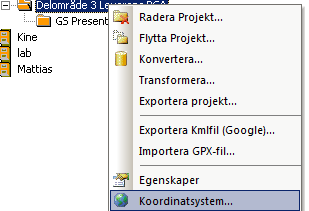 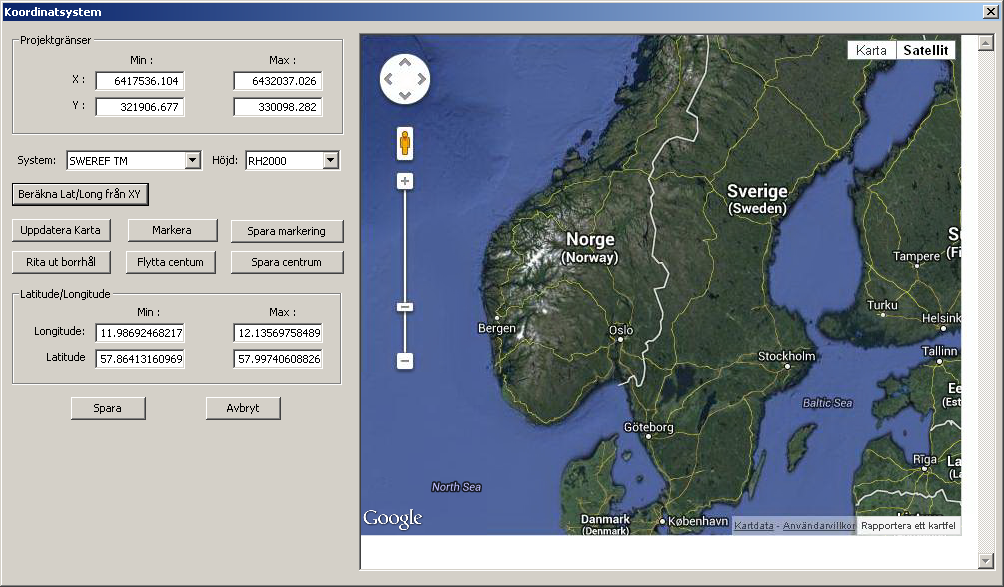 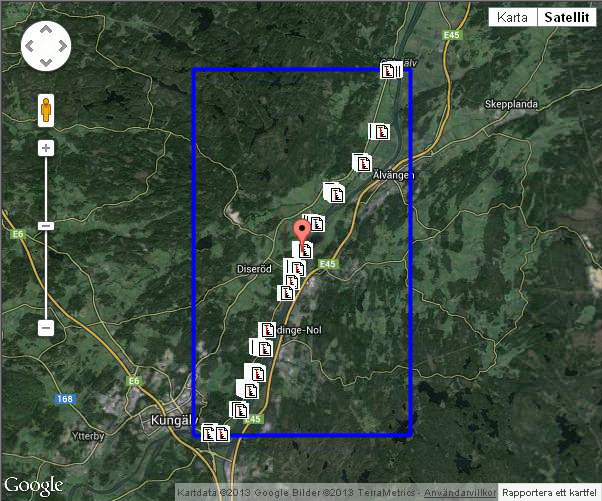 Projektets bounding box samt borrhål visas
Specialfall: Om GeoSuite-projektets höjdkoordinatsystem är okänt eller varierar, definieras detta i både a och b:
b. inskrivs manuellt ( t ex ’okänt’ eller ’varierande’ i fliken för Koordinatsystem i Projektinformation, se sid 8):
a. droplisten:
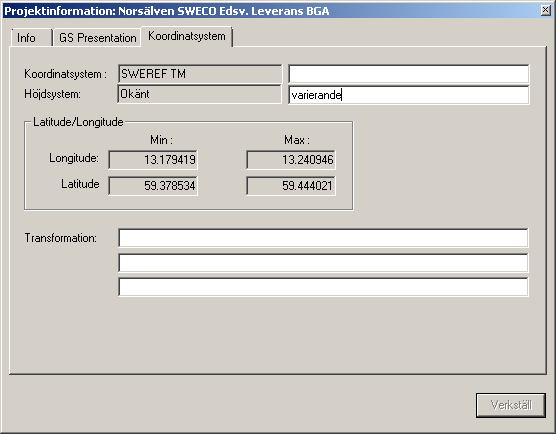 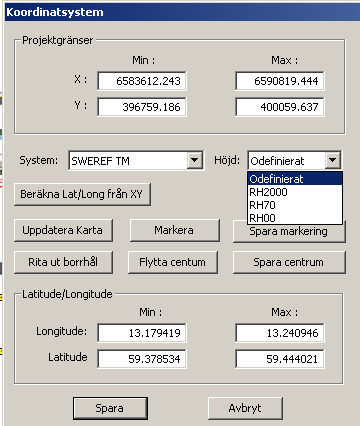 Uppfylls inte detta (i de fall då höjdkoordinatsystem är okänt/odefinierat/varierar) kommer inte BGA-uppladdningen att gå igenom. I det fall då höjdkoordinatsystemet är känt, behöver inte b. fyllas i.

Observera att GeoSuite INTE gör någon höjdkoordinatomräkning till RH2000 (däremot räknas plankoordinatsystem automatsikt om till SWEREF99TM inför uppladdning)
4. Fyll i GeoSuite-projektets egenskaper/metadata
Nedanstående ifyllda egenskaper krävs för uppladdning till BGA
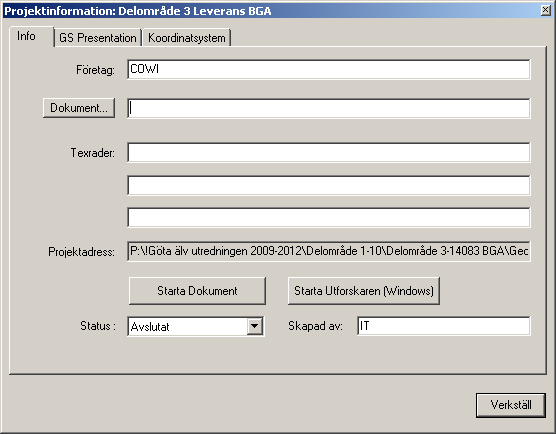 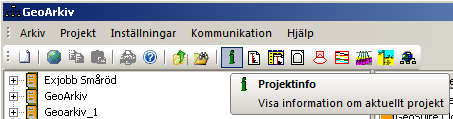 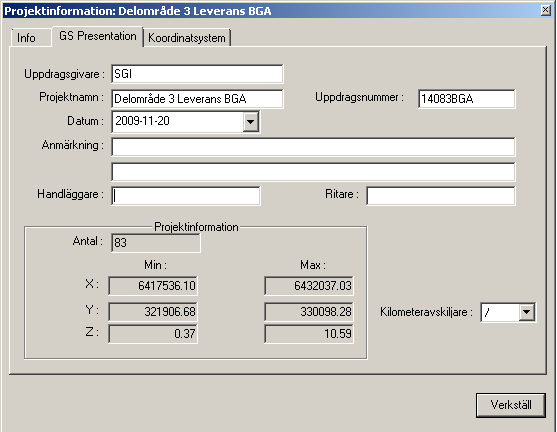 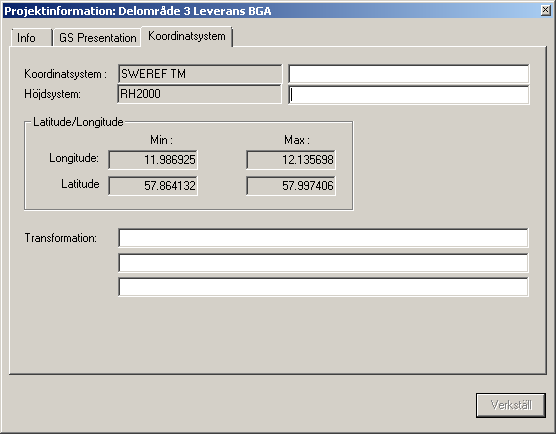 5. Uppladdning till BGA
Ställ dig på aktuell (leverans) projekt som skall laddas upp och välj Kommunikation/GeoSuite Cloud/SGI…
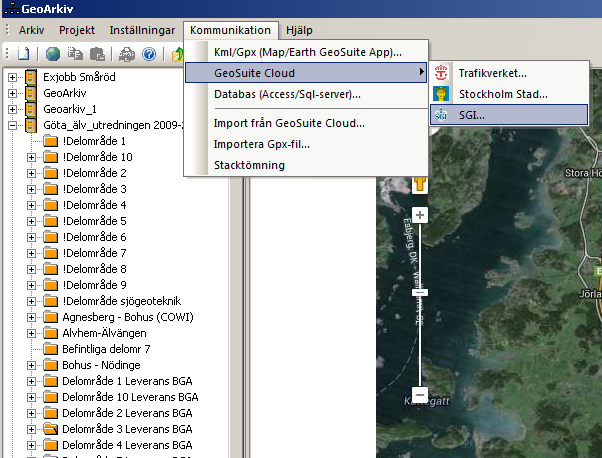 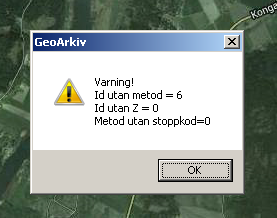 Det kan komma varningar (som har med ofullständigheter i data i GeoSuite att göra) 
– påverkar inte BGA-uppladdningen.
Fyll i BGA försättsblad. Det enda som krävs är en kort beskrivning och ibockning av rutan längst ner. Uppladdning av Rgeo/MUR och andra pdf-dokument är frivilligt.
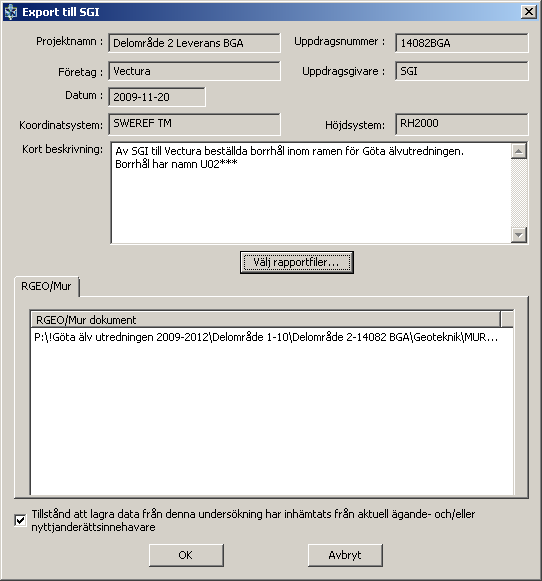 Dessa data kommer från metadataregistering i GeoSuite
Som en option kan en eller flera pdf-er laddas upp
OBS! Specialtecken i pdf-filnamnet får ej användas, dock är underscore (_), vanligt streck (-), mellanslag samt å ä ö tillåtet.
Tryck på OK 
Dessa måste fyllas i
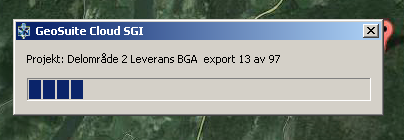 Uppladdningsprocess..
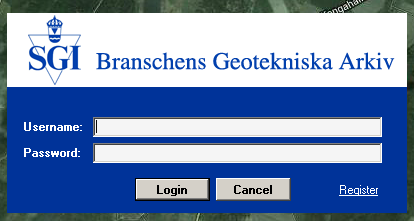 Logga in med registerat username/password. 
Om du inte redan är registrerad, gå till ”Register”
https://sgi.geosuitecloud.se/
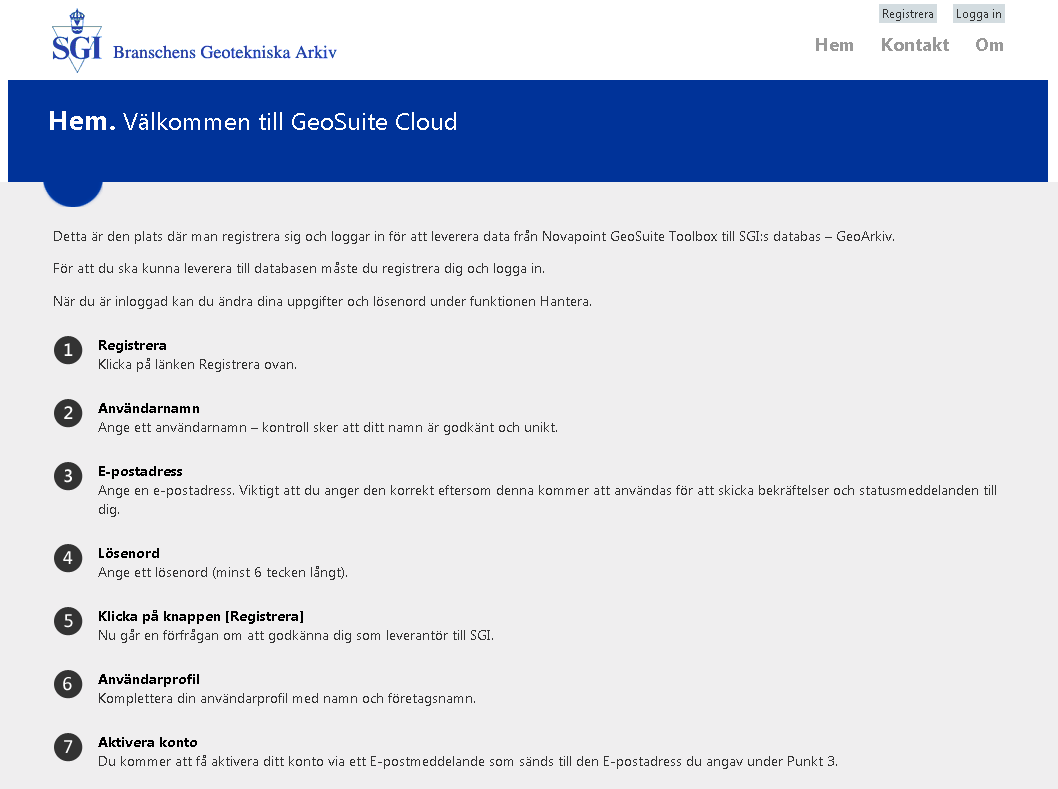 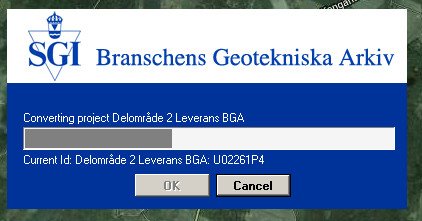 Du skall nu få ett mail ”Nytt projekt mottaget” (till registerad mailadress enligt föregående bild) som talar om att du laddat upp ett projekt:
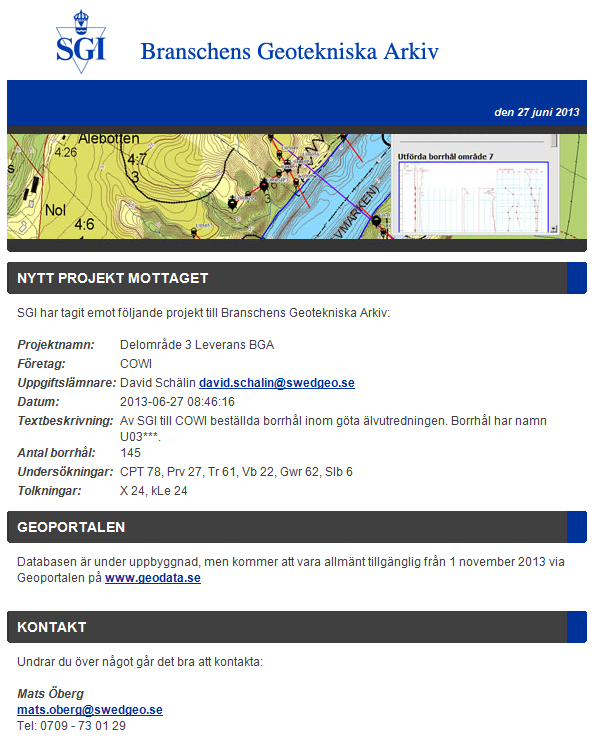 6. Automatisk publicering av WMS-tjänst
Borrhålen för uppladdat projekt läggs nu automatiskt till den WMS-tjänst som visar innehållet i BGA, dels på www.geodata.se/geodataportalen och dels i anslutning till projektsidan för Geoteknisk sektorportal https://gis.sgi.se/startgsp. Direktlänk till visning av och återexport av uppladdade borrhål till GeoSuite är http://bga.sgi.se
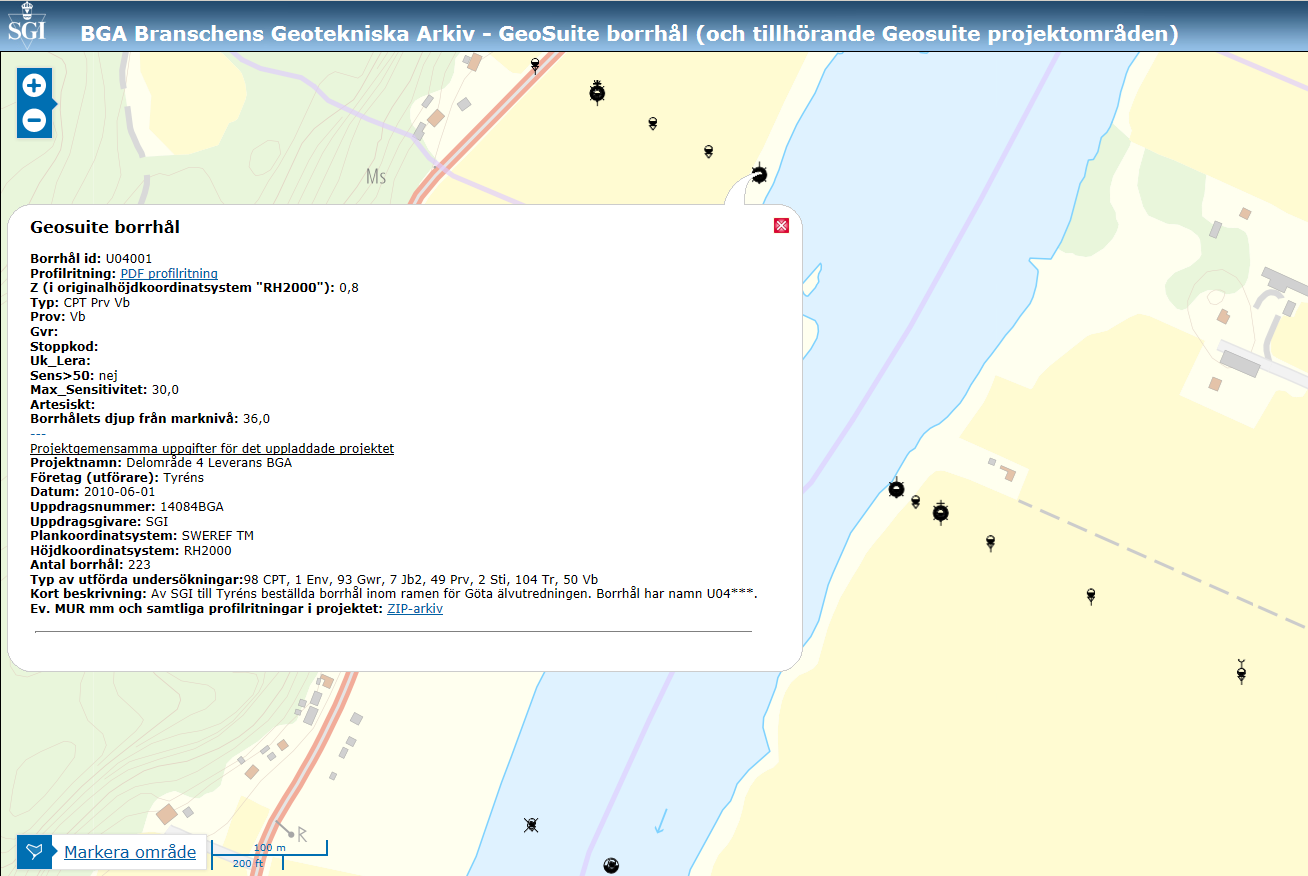 PDF profilritning för markerat borrhål visas vid klick
Återexport till GeoSuite, läs mer på 
http://bga.swedgeo.se/bga/
Samtliga profilritningar och ev. uppladdade PDF-er kan hämtas